令和６年４月１日よりおたふくかぜ任意予防接種費用の一部を助成します
おたふくかぜ（流行性耳下腺炎）はムンプスウイルスによって引き起こされる病気で、主に唾液を介して人から人に感染します。主な症状は、発熱と唾液腺（特に耳下腺）の腫れ・痛みで、さまざまな合併症を引き起こす場合もあります。予防方法の一つに予防接種があります。
　現在、おたふくかぜワクチンは任意接種であるため、自費で接種することになっていますが、菊陽町では令和６年４月１日からおたふくかぜワクチン接種費用の一部を助成します。
◆対象者◆
　次の①～③を満たす者
　①満１歳から小学校就学前の幼児で令和６年４月１日以降におたふくかぜワクチンを接　　　
　　種した児　　
　②接種日に菊陽町に住民票がある児
　③過去におたふくかぜにかかったことがない児
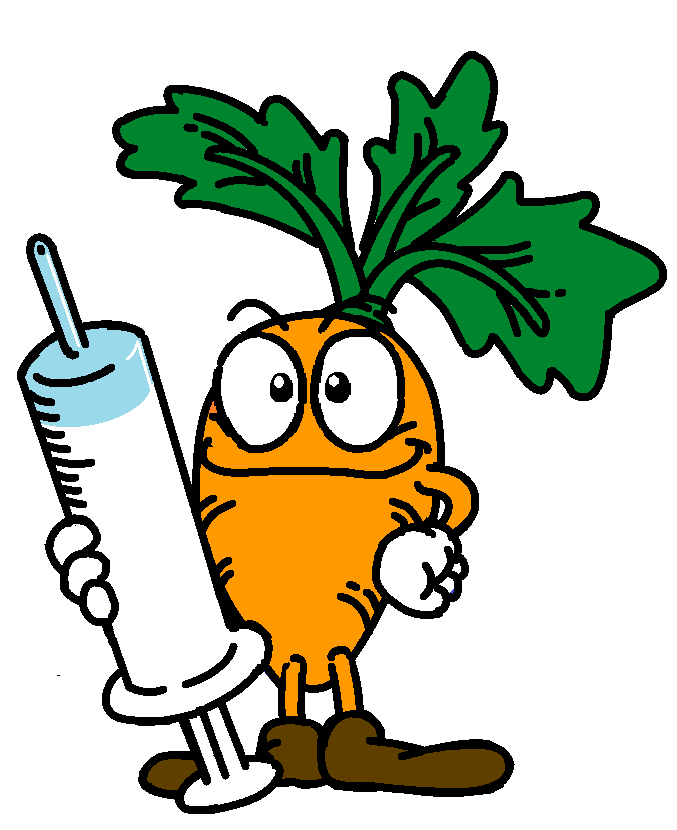 ◆助成金額◆
　１回の接種につき上限３，０００円まで
◆助成回数◆
　対象者１人につき２回まで
◆助成方法◆
　＜別表（裏面）の指定医療機関で接種する場合＞
　医療機関に設置している「おたふくかぜ任意予防接種費用助成金交付申請書兼代理受領　　
委任状」を記載し、医療機関に提出して接種してください。
　上限３，０００円までは窓口負担不要です。３，０００円を超えた場合は、差額を医療　　
機関にお支払いください。健康・保険課での手続きは必要ありません。
　　※接種費用が上限に満たない場合は、医療機関での接種費用を助成額とします。
     
　＜別表の医療機関以外で接種する場合（日本国内に限る）＞
　一旦、全額負担いただいた後、健康・保険課で助成（償還払い）の手続きを行って下さ
い。
　（裏面「償還払いの手続きについて」をご覧ください。）
◆推奨接種時期◆
　日本小児科学会では、１回目は１歳になったら早めに、２回目は就学前の１年間で接種することを推奨しています。
※満１歳から小学校就学前までの期間であれば、推奨接種時期以外の時期に接種した場合　　
　も助成の対象となります。

◆注意事項◆　
　この予防接種は、予防接種法に基づかない任意の予防接種となります。予防接種による効果や副反応、健康被害救済制度などについて理解したうえで、接種をしてください。
(裏面へ続く）
＜問合せ先＞　菊陽町　健康・保険課　　TEL：096-232-4912
＜償還払いの手続きについて＞
表面の「対象者」で、別表の医療機関以外で予防接種をし、その費用を自己負担された方は、申請を行うことで助成（償還払い）を受けることができます。健康・保険課にて、お手続きください。
＜助成上限額＞
　１回あたり３，０００円（対象者１人につき２回まで）

＜申請先＞
　健康・保険課　

＜必要書類＞
　①菊陽町おたふくかぜワクチン助成金交付申請書兼請求書（役場に設置）
　②おたふくかぜワクチンの接種費用等に係る領収書
　（接種者氏名、接種日、予防接種名、接種費用等を記載）
　③母子健康手帳
　④振り込み先口座のわかるもの
　（預金名義人、口座番号等が確認できるページ）
　⑤印鑑

＜申請期限＞
　接種日から６ヵ月以内
＜問合せ先＞　菊陽町　健康・保険課　　TEL：096-232-4912